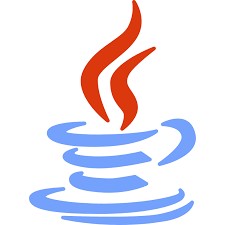 The Java Programming Language:Object-Oriented Coding
Damian Gordon
Java Programming Language
We’ve already seen how to declare classes in Java:
public class Main {
  int x = 5;
}
Java Programming Language
Here’s how to declare an object
public class ExampleObj {
  int x = 5;

public static void main(String[] args) {
    ExampleObj myObj = new ExampleObj();
    System.out.println(myObj.x);
  }
}
Java Programming Language
This is also shows us how to create attributes:
public class ExampleObj {
  int x = 5;

public static void main(String[] args) {
    ExampleObj myObj = new ExampleObj();
    System.out.println(myObj.x);
  }
}
Java Programming Language
To modify an attribute:
public class Main {
  int x = 10;

  public static void main(String[] args) {
    Main myObj = new Main();
    myObj.x = 40;
    System.out.println(myObj.x);
  }
}
Java Programming Language
If you don't want to override existing values, use final:
public class Main {
  final int x = 10;

  public static void main(String[] args) {
    Main myObj = new Main();
    myObj.x = 40; // will generate error      
    System.out.println(myObj.x);
  }
}
Java Constructors
Java Programming Language
A constructor in Java is a special method that is used to initialize objects. 

The constructor is called when an object of a class is created. It can be used to set initial values for object attributes.
Java Programming Language
Some Notes:
Note that the constructor name must match the class name, and it cannot have a return type (like void).

Also note that the constructor is called when the object is created.

All classes have constructors by default: if you do not create a class constructor yourself, Java creates one for you. However, then you are not able to set initial values for object attributes.
Java Programming Language
Here’s an example:
public class ExampleObj {
  int x;

  // Create a class constructor for the Main class
  public ExampleObj() {
    x = 5;
  }

  public static void main(String[] args) {
    ExampleObj myObj = new ExampleObj();
    System.out.println(myObj.x);
  }
}
Java Programming Language
Constructors can also take parameters, which is used to initialize attributes.

The following example adds an int y parameter to the constructor. Inside the constructor we set x to y (x=y). When we call the constructor, we pass a parameter to the constructor (5), which will set the value of x to 5:
Java Programming Language
Here’s an example:
public class Main {
  int x;

  public Main(int y) {
    x = y;
  }

  public static void main(String[] args) {
    Main myObj = new Main(5);
    System.out.println(myObj.x);
  }
}
Java Inheritance
Java Programming Language
In Java, it is possible to inherit attributes and methods from one class to another. We group the "inheritance concept" into two categories:

subclass (child) - the class that inherits from another class
superclass (parent) - the class being inherited from

To inherit from a class, use the extends keyword.
class Vehicle { protected String brand = "Ford"; // Vehicle attribute public void honk() { // Vehicle method System.out.println("Tuut, tuut!"); } }
Java Programming Language
Let’s look an example, the Car class (subclass) inherits the attributes and methods from the Vehicle class (superclass).

Let’s start with the superclass:
class Vehicle {
  protected String brand = "Ford";      // Vehicle attribute
  public void honk() {                  // Vehicle method
    System.out.println("Tuut, tuut!");
  }
}
class Car extends Vehicle {
  private String modelName = "Mustang";    // Car attribute
  public static void main(String[] args) {

    // Create a myCar object
    Car myCar = new Car();

// Call the honk() method (Vehicle class) on the myCar object
    myCar.honk();

/* Display the value of the brand attribute (from the Vehicle class) and the value of the modelName from the Car class*/

    System.out.println(myCar.brand + " " + myCar.modelName);
  }
}
Java Polymorphism
Java Programming Language
Polymorphism uses those methods to perform different tasks. This allows us to perform a single action in different ways.

For example, think of a superclass called Animal that has a method called animalSound(). Subclasses of Animals could be Pigs, Cats, Dogs, Birds - And they also have their own implementation of an animal sound (the pig oinks, and the cat meows, etc.).
class Animal { public void animalSound() { System.out.println("The animal makes a sound"); } }
Java Programming Language
Here’s the superclass:
class Animal {
  public void animalSound() {
    System.out.println("The animal makes a sound");
  }
}
class Animal { public void animalSound() { System.out.println("The animal makes a sound"); } }
Java Programming Language
Here’s a subclass:
class Pig extends Animal {
  public void animalSound() {
    System.out.println("The pig says: wee wee");
  }
}
class Animal { public void animalSound() { System.out.println("The animal makes a sound"); } }
Java Programming Language
Here’s another subclass:
class Dog extends Animal {
  public void animalSound() {
    System.out.println("The dog says: bow wow");
  }
}
class Animal { public void animalSound() { System.out.println("The animal makes a sound"); } }
Java Programming Language
Here’s how we call it:
class Main {
  public static void main(String[] args) {
    Animal myAnimal = new Animal();  //Create Animal object
    Animal myPig = new Pig();  // Create a Pig object
    Animal myDog = new Dog();  // Create a Dog object
    myAnimal.animalSound();
    myPig.animalSound();
    myDog.animalSound();
  }
}
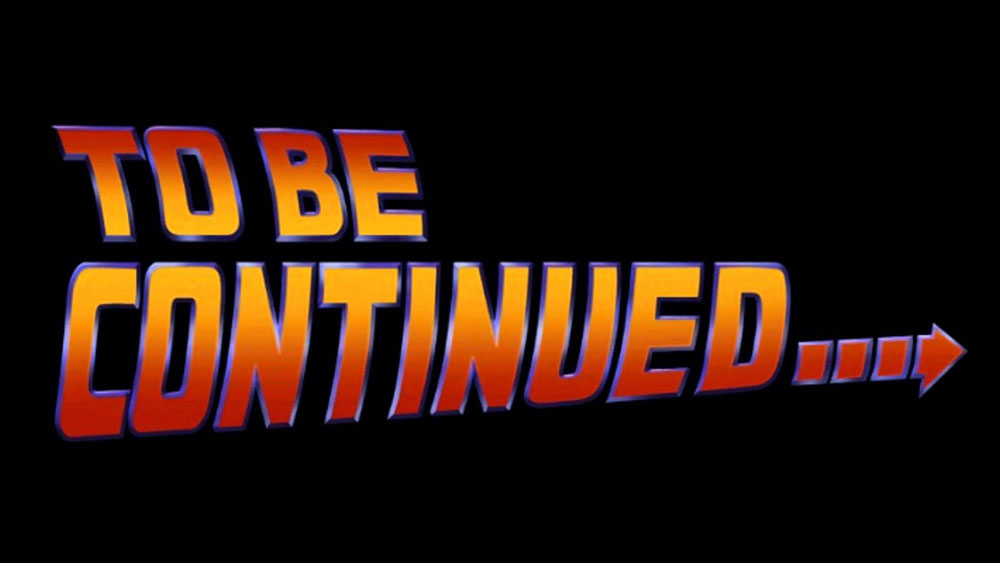